Содержание и методика сенсорного развития детей раннего возраста
Воспитатель МДОУ Тамбовский детский сад №1
Ганенко Ирина Сергеевна
Сенсорное развитие (от лат. sensus — чувство, ощущение) предполагает формирование у ребенка процессов восприятия и представлений о предметах, объектах и явлениях окружающего мира.
 Малыш рождается на свет с готовыми к функционированию органами чувств. Но это лишь предпосылки для восприятия окружающей действительности. Полноценное сенсорное развитие осуществляется только в процессе сенсорного воспитания, когда у детей целенаправленно формируются эталонные представления о цвете, форме, величине, о признаках и свойствах различных предметов и материалов, их положении в пространстве и др., развиваются все виды восприятия, тем самым закладывается основа для развития умственной деятельности
СЕНСОРНОЕ ВОСПИТАНИЕ
Сенсорное воспитание – это целенаправленное развитие восприятия и ощущения. 
Познание окружающего мира начинается с ощущений, с восприятия. 
Чем богаче ощущения и восприятия, тем шире и многограннее будут полученные человеком сведения об окружающем мире. 
Таким образом, сенсорная культура ребенка, уровень развития его ощущений и восприятий являются важной предпосылкой успешной познавательной деятельности
5 видов внешних ощущений
зрительный 
слуховой 
вкусовой 
обонятельный 
кожно-тактильный
Органы восприятия
глаза 
уши 
язык 
кожные поверхности 
нос 
полость рта
Виды восприятия и новообразования в возрасте 
от 1-го до 3-х лет: 
восприятие формы – первый вид восприятия, доступный ребенку в младенческом возрасте до 1 года, он учится различать предметы прежде всего по форме
восприятие цвета
восприятие величины – наиболее трудное для освоения свойство, поскольку каждый раз эталоном является другой предмет
восприятие пространства – формируется на основе опыта через движение, по мере развития двигательной сферы и речи (в словах закрепляются пространственные понятия)
восприятие времени – формируется на основе опыта, полученного через действия, эмоциональные переживания происходящих жизненных событий, внешние признаки изменения окружающей обстановки и предметов; восприятие движений – складывается из ощущений позы тела, конечностей, движений и закрепляется в целостный динамичный образ
восприятие особых свойств предметов и явлений – объединение ощущений от разных органов чувств: зрительных, вкусовых, обонятельных, осязательных и двигательных, слуховых, которые дают более правильное и разностороннее представление о любом предмете или явлении
восприятие целостных предметов – главная задача восприятия, которая осуществляется благодаря комплексному объединению информации от всех видов восприятия
восприятие сложных явлений действительности – осуществляется в согласованной работе с интеллектуальными процессами мышления, речи, памяти и воображения
Начинается в раннем возрасте вместе с развитием речи: взрослые обучают ребенка восприятию изображений предметов на рисунках, затем восприятию иллюстраций, восприятию действий и музыки
формирование образа иллюстрированного журнала
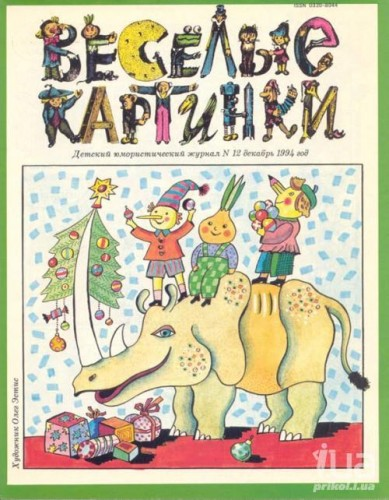 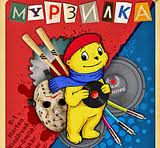 Целостный образ
Восприятие представляет собой процесс непосредственного контакта с окружающей средой
Представления, которые формируются у детей при получении непосредственного чувственного опыта, обогащении впечатлениями, приобретают обобщенный характер, выражаются в элементарных суждениях. Они поддерживаются теми знаниями, которые дети получают об окружающей действительности, о свойствах вещей и явлений.
 Источником расширения сенсорного опыта является окружающая детей природа, бытовой труд, строительство, техника…
Познание ребенком окружающего мира и его объектов, их основополагающих геометрических, кинетических и динамических свойств, законов пространства и времени происходит в процессе практической (познавательно-исследовательской) деятельности
Создание целостного образа, учитывающего все свойства предмета, возможно лишь в том случае, если ребенок овладел поисковыми способами ориентирования при выполнении задания
 С этой целью следует научить его планомерному наблюдению за объектом, рассматриванию, ощупыванию и обследованию
В процессе обучения ребенок должен овладеть своеобразными чувственными мерками, которые сложились исторически, — сенсорными эталонами — для определения отношений выявленных свойств и качеств данного предмета к свойствам и качествам других предметов. 
Только тогда появится точность восприятия, сформируется способность анализировать свойства предметов, сравнивать их, обобщать, сопоставлять результаты восприятия
Усвоение сенсорных эталонов — системы геометрических форм, шкалы величины, цветового спектра, пространственных и временных ориентировок, звуковысотного ряда, шкалы музыкальных звуков, фонетической системы языка и др. — сложный и длительный процесс
сенсорное развитие следует осуществлять в тесном единстве с психомоторным развитием. Чтобы взять предмет одной рукой, ребенок должен быть уже «моторно готовым» к этому. Если он не может схватить предмет, то не сможет и ощутить его. Только при ощупывании предмета двумя руками происходит его пространственное изучение
 Развитие моторики обеспечивает развитие других систем. Для того чтобы эффективно определять форму, объем и размер предмета, ребенок должен иметь хорошо развитые скоординированные движения мышц обеих рук, мышц глаз и мышц шеи
Моторика — это совокупность двигательных реакций, свойственных детскому возрасту
Одним из факторов психологического базиса для развития высших психических функций у детей является развитие: 

крупной (или общей) 
 
мелкой (или ручной) моторики
овладевая движениями, дети совершенствуют двигательные навыки, у них развиваются мышечное чувство, пространственная ориентировка и координация, 
улучшается осанка, 
повышается жизненный тонус
основные формы работы, используемые на занятиях по сенсорному развитию детей, — это двигательные упражнения, дидактические и подвижные (средней и малой подвижности) игры
Содержание сенсорного воспитания
Сенсорная культура имеет большое значение и для эстетического воспитания. Умение различать цвета, оттенки, формы, сочетания форм и цветов, высоту и тембр звуков дает возможность лучше понимать произведения изобразительного и музыкального искусства, получать удовольствие от слушания музыки, рассматривания картин, скульптуры и т. д.
Воспитание начинается еще в раннем возрасте. 
С возрастом дети начинают упражняться в различении предметов по форме, цвету и т.д.
Задачи
1. Учить детей различать основные цвета и оттенки, а так же дать понятие, что при смешивании красок можно получить новые цвета и оттенки, развивать способность при рассмотрении картины видеть, как с помощью цвета достигается художественная выразительность изображения. 
2. Различать предметы по величин (только на основе контраста)
3. Учить различать формы предметов
4. Развитие обонятельных и вкусовых ощущений или различать предметы по вкусу и обонянию
Задачи
5. Различать звуки (шум, звук человеческой речи, музыкальные звуки, различать интонацию, выразительность речи, силу голоса). Умение различать длительность и силу звуков, дает возможность лучше понимать музыкальные произведения, живопись, получать эстетическое удовольствие от слушания музыки, рассматривания произведений искусства. Предполагает развитие слуховой чувствительности, умения вслушиваться и различать звуки в окружающей обстановке, развитие речевого слуха. 
6. Ориентировка в пространстве (влево – вправо, вперед – назад, вверх – вниз, позади, за, под, над, между)
Задачи
7. Ориентировка во времени и овладение временными понятиями (вчера, сегодня, завтра; час, минута и т.д.)
8. Развитие тактильной чувствительности или учить определять предмет на ощупь (игра «Чудесный мешочек») - умения различать на ощупь качество предметов и правильно их называть.
 При этом дети оперируют такими понятиями, как «гладкий», «мягкий», «пушистый», «твердый», «холодный», «теплый»
Методика сенсорного воспитания
Основным методом сенсорного воспитания является обследование предметов с целью определения их свойств (практический метод).
Обследование – это специально организованное восприятие предметов для последующего использования его результатов в той или иной содержательной деятельности.
В процессе обследования дети учатся выделять и различать величину, форму, пространственные отношения, цвет.
Детей надо учить приемам обследования.
 Вначале воспитатель ставит перед ребенком цель – чтобы нарисовать предмет, надо рассмотреть из каких частей он состоит; чтобы сделать постройку, надо проанализировать образец и т.д. Затем он знакомит детей с основными этапами обследования
Этапы обследования:
Восприятие целостного образа предмета
Мысленное деление на основные части и выявление их признаков (цвет, форма, величина, материал и т.п.).
Пространственное соотнесение частей друг с другом (слева, сверху, справа, над и т.д.)
Вычленение мелких деталей, установление их пространственного расположения по отношению к основным частям
Повторное целостное восприятие предмета (назначение предмета)
Обследование предметов, их свойств и качеств связано и с развитием зрительных ощущений
 Зрительные ощущения особенно эффективно развиваются при наблюдении за явлениями природы, за жизнью животных
Приобретая опыт зрительных ощущений, дети легко переносят его в повседневную жизнь и свободно оперируют полученным знаниями в других жизненных ситуациях
Разработанная Монтессори, в начале XX в. система сенсорного воспитания ставила своей целью добиться высокого уровня различения детьми цветов и оттенков, форм и величин. 
Используемые ею дидактические материалы были созданы в соответствии с принципом самоконтроля, что давало возможность детям заниматься самостоятельно, без участия педагога. 
при этом развитие органов чувств не было связано с развитием речи, с продуктивной деятельностью. Упор делался на развитие мелкой мускулатуры рук, формирование способности на ощупь определять незначительные различия в величине и форме, улавливать тонкую разницу в оттенках цвета. Монтессори не ставила своей целью сделать из детей образованных людей.
Технология саморазвитияЕдинственный, кто понимает ребенка, - это другой ребенок.                                                           М. Монтессори
М. Монтессори восприняла ребенка как существо, способное к самостоятельному развитию, и определила главной задачей школы - поставлять «пищу» для естественного процесса саморазвития, создавать окружающую среду, которая способствовала бы ему
Целевые ориентации
Всестороннее развитие
Воспитание самостоятельности
Соединение в сознании ребенка предметного мира и мыслительной деятельности
Концептуальные положения
Обучение должно проходить совершенно естественно в соответствии с развитием - ребенок сам себя развивает
Обращение ребенка к учителю «Помоги мне это сделать самому» - девиз педагогики Монтессори
Вся жизнь ребенка - от рождения до гражданской зрелости - есть развитие его независимости и самостоятельности
Учет сензитивности и спонтанности развития
Единство индивидуального и социального развития.
В разуме нет ничего такого, чего прежде не было бы в чувствах
Сущность разума в упорядочении и сопоставлении
Отказ от миссии обучать детей; вместо обучения предоставить им условия для самостоятельного развития и освоения человеческой культуры
Мышление ребенка должно проходить все необходимые стадии: от предметно-действенного к наглядно-образному, и только после этого достигается абстрактный уровень
Сознание ребенка является «впитывающим», поэтому приоритет дидактики — организовать окружающую среду для такого «впитывания»
В процессе повседневной жизни, в играх и на занятиях под руководством воспитателя осуществляется разностороннее сенсорное воспитание дошкольников.
 Развитие ощущений и восприятий происходит успешнее в условиях целенаправленной содержательной деятельности. 
Продуктивная деятельность (рисование, лепка, аппликация, конструирование) не только создает благоприятные условия для развития ощущений и восприятий, но и вызывает потребность в овладении формой, цветом, пространственными ориентировками
Прежде чем нарисовать какой-нибудь предмет, надо вычленить форму, установить ее сходство с определенной геометрической фигурой; при сооружении постройки по образцу приходится расчленить его на части, среди набора деталей найти необходимые. 
Основным методом сенсорного воспитания является обследование детьми предметов, с целью определения их свойств
Воспитатель использует различные возможности для осуществления сенсорного воспитания
в изобразительной деятельности ребенок усваивает цвета и оттенки, в конструктивной - упражняется в различении формы, величины, пространственных отношений, свойств поверхности (гладкая, шероховатая, пушистая) 
при выполнении движений под музыку различает темп, ритм, характер музыки
 На занятии по лепке педагог обращает внимание детей младшего возраста на то, что глина мягкая, из нее удобно лепить; иногда дает кусочек твердой и кусочек мягкой глины, предлагает сравнить их, выбрать ту, из которой легче лепить; когда работы высохнут, предлагает взять их в руки и потрогать, какие они твердые. 
Через чувственное восприятие ребенок усваивает понятия «твердый» и «мягкий». А к моменту перехода в старшую группу уже по внешнему виду может определить качество глины.
Большие возможности для сенсорного воспитания предоставляются в работе по ознакомлению детей с окружающим, особенно с природой. 
Действуя с различными предметами, ребенок получает множество ощущений: его окружают цвета, запахи, звуки, стоит только присмотреться и прислушаться. 
Воспитатель на прогулке останавливает детей, чтобы послушать, какие звуки слышны вокруг
По мере накопления чувственного опыта круг сенсорных представлений ребенка становится шире
 Чтобы сказать, тяжелый или легкий данный предмет, надо знать, какова примерная тяжесть других предметов такой же величины (деревянных, металлических, пластмассовых). Чтобы определить, твердый или мягкий этот предмет, надо знать, что стоит за понятием «твердый» или «мягкий».
Накопленный опыт дети переносят на другие предметы и явления, используют его в повседневной жизни: «Давай польем песок: он будет сырой, и мы из него будем строить тоннель», «Не поднимай это ведро: в нем песок, он очень тяжелый».
 Воспитатель, используя окружающую обстановку, последовательно развивает ощущения и восприятия детей.
Спасибо за внимание!
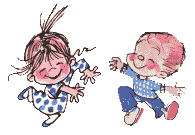